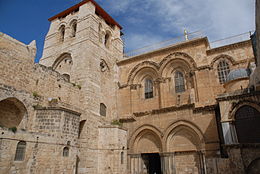 Facciata
Pianta schematica della città vecchia di Gerusalemme
Gerusalemme, facciata e campanile di epoca crociata della basilica del Santo Sepolcro
Edicola del Santo Sepolcro
La basilica e l'edicola del Santo Sepolcro in una raffigurazione del 1149
Tomba del giardino,  nel 1888 identificata dai Protestanti come il Luogo del Calvario. E sistematono in fretta il luogo
La Tomba del giardino
Pianta della basilica costantiniana
Pianta della basilica crociata
Esterno della basilica nel 1606 raffigurato da Jan Willenberg
Esterno della basilica nel 1841
1.Edicola del Santo Sepolcro:, 2.Catholicon, 3.Rotonda dell'Anastasi,4. Pietra dell'Unzione,5. Cappella  giacobita, 6. Tomba di Giuseppe di Arimatea, 7. Cappella copta, 8. Presbiterio latino, 9. Altare di Santa Maria Maddalena, 10. Cappella francescana dell'Apparizione di Gesù alla madre, 11. Guardiania musulmana, 12. Facciata - ingresso alla basilica, 13.Cappella francescana dell'Agonia della Vergine, 14. Calvario latino, 15. Calvario greco,  16. Altare dei Chiodi della Croce, 17. Altare della Stabat Mater,  18. Altare della Crocifissione,19. Presbiterio greco,  20. Archi della Vergine Maria, 21. Santa Prigione, 22. Cappella di San Longino, 23. Cappella del sorteggio della veste di Gesù, 24. Cappella della derisione di Gesù, 25. Cappella di Sant'Elena, 26. Cappella dell'Invenzione della Vera Croce,27. Cappella di San Vardan, 28. Antica cava
Edicola del Santo Sepolcro
Catholicon
Rotonda dell'Anastasi
Pietra dell'Unzione
Cappella siriaca
Cappella copta
Presbiterio latino
Altare di S. Maria Maddalena
Cappella francescana dell’apparizione di Gesù alla Vergine
Guardania mussulmana
Faccaiata. Ingresso alla basilica
Cappella francescana dell’Agonia della Vergine
Calvario
Roccia del Calvario all'interno della Chiesa del Santo Sepolcro a Gerusalemme
Alatare dello Stabat Mater e dei chiodi della Chiodi della Croce.
Altare della Crocefissione
Iconostasi del presbiterio greco
Santa Progione
Cappella di San Longino
Cappella del sorteggio della veste di Gesù
Cappella della derisione di Gesù
Cappella di S. Elena
Cappella dell’Invenzione delle vera Croce
Ingresso della cappella di San Vardan.
Il cortile d’ingresso
La facciata del transetto.
Chiusura del portale da parte di un membro della famiglia Nusayba
Cappella della Madonna Addolorata, o cappella dei Franchi, antico ingresso alla cappella del Calvario.
La scala inamobile, qui appoggiata dal1854, simbolo dello STATU QUO.
Interno della Rotonda dell’Anastasi con l’Edicola del Santo Sepolcro
Alatre della Crocefissione, nella cappella del Calvario
Interno del transetto con al centro la Pietra dell’Unzione. A destra, non visibile , ilportale d’igresso e, in secondo piano, il basamento della cappella del Calvario.
Interno del Sepolcro di Gesù.
Cupola del Catholicon.
Luogo ritenuto essere quello della crocifissione di Gesù.
Esterno dell’edicola del Santo Sepolcro restaurata dai Francescani